IntroductionHistory taking in Ob-GyneCourse  481 – 1ST Semester – FemaleStart :   12 Shawwal 1432 (10 September 2011)End :  19 Muharram 1433 (14 December 2011)(Total of 12 weeks rotation)
Dr. Iqbal  Turkistani
Asst. Professor & Consultant
 Lectures :   Saturday : 12.10.1432 (10.09.2011) until
                           Sunday : 27.10.1432 (25.09.2011)
			   Time:  8:00 – 12:00
                           Room:  2  -   New Bldg. Level -3 
			24th Sept. National Holiday
 Skill Lab.  2nd Week :  Sat : 19.10.1432 (17.09.2011) 			until  Sat. 26.10.1432 (24.09.2011)
			Time:  1:00 – 2:30 Pm 
			(Ob-Gyn Conference Room)
 Tutorials:  
 Morning rounds, Clinics, Theater, A/E, L/D
Examination Week:
 CONTINOUS WRITTEN EXAM =   Monday,  18.12.32 (14.11.2011)
CONTINOUS CLINICAL OSCE =   Wednesday, 20.12.1432 (16.11.2011)

FINAL WRITTEN  EXAM =   Saturday, 15.01.1433 (10.12.2011)
FINAL CLINICAL  OSCE EXAM =  Monday, 17.01.1433 (12.12.2011)
Marks:	
	30 % Continuous Exam
	60%  Final Exam
	10 %  Attendance & Punctuality 
               Participation & Effort=  Presentations (History taking) in               Tutorials, Clinics, Theater, etc.
              Respect & Attitude)
	100%
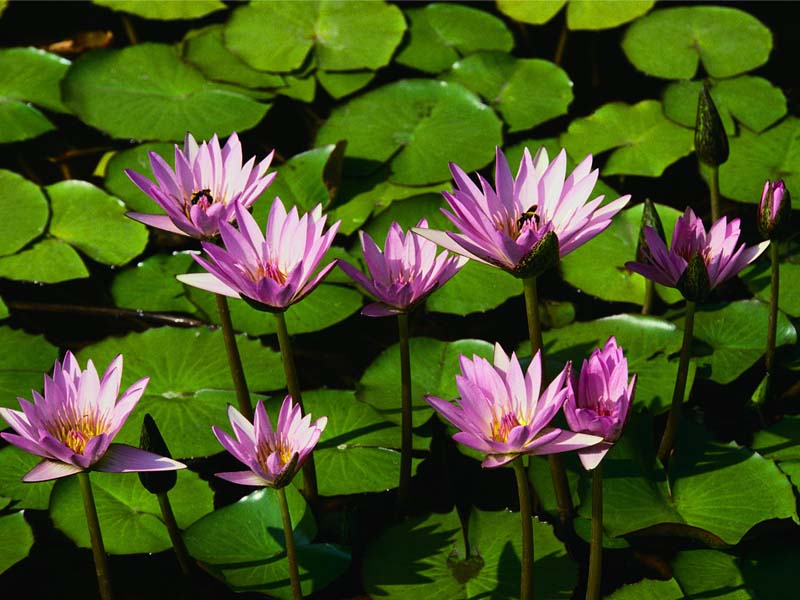 HISTORY TAKING & PHYSICAL EXAMINATION OBGYN
1-General information
     Name, age , gravidity, parity, LMP, EDD (Naegele’s rule)
    Gravidity no. of pregnancies including current pregnancy (regardless of the outcome N or abortion)
    Parity no. of births beyond 24 wk gestation 
2-Current  problem/ complaint
3-History of current complaint
4-History of current pregnancy 
        details of the 1st ,2nd & 3rd trimester
       lab tests & U/S scanspattern
OBSTETRIC HISTORY
5-Menstrual & gynecological history
LMP details ( was it conform to the usual in terms of timing, volume, and appearance)
Regular or irregular cycles
Length of the cycle
OCP
Surgical procedures
Hx of infertility
Sexually transmitted diseases
Uterine anomalies
6-Past obstetric history
 Outcome of previous pregnancies in details including the abortions  
 Any significant antenatal, intrapartum or postpartum events
Previous maternal complications
Mode of delivery
B Wt
Life & health of the baby
OBSTETRIC HISTORY7-Past medical/ surgical HxSome medical conditions may have impact on the course of the pregnancy  or the pregnancy may have an impact on the medical condition examples:
Heart disease
 Hypertension
 Dm
 Epilepsy
Thyroid disease
 B asthma
Any previous surgery.
Kidney disease
 UTI
Autoimmune disease 
Psychiatric disorders 
Hepatitis
 Venereal diseases 
Blood transfusion
Drug Hx
Family Hx
     - Hereditary illness → DM., Hpt., thalassemia, sickle cell
     disease, hemophilia

      -Congenital defects eg. neural tube defects, Down
      syndrome

     -Twins
Social Hx → Cigarette smoking, illegal drug use, domestic violence
Summary
General exam
-Ht. Wt. ,BMI Wt kg /Ht m2
-BP  in 2nd  trimester
-Pulse 
-Head, eyes, ears, nose & throat no changes
-Thyroid diffuse enlargement
-Skin pigmentation of the face (chloasma), abdomen (linea nigra)
                and vulva
         Stretch marks on the abdomen, thighs & breasts
[Speaker Notes: v]
General exam
-Breast  nodularity
-CVS HR 
              COP Soft systolic murmer
              S2  loud 
-Lungs Elevation of the diaphragm  total lung capacity
            tidal volume 40% at term (hyperventilation)PCO2
           expiratory reserve volume (vital capacity unchanged)

-Ophthalmoscopy hypertensive /diabetic women
Abdominal exam
1-Inspection 
                   shape & size 
                    asymmetry
                    fetal movement
                   surgical scars (pfannensteil incision)
                   cutaneous signs of pregnancy linea nigra, striae gravidarum, striae albicans, umbilicus flat or everted, superficial veins
Abdominal exam
2-Palpation
Uterine size symphysis fundal Ht in cm = GA in wks
    -at 13-14 wks just palpable
    -22 wks at the umbilicus
No of fetuses
Presentation the part of the fetus that overlays the pelvic brim
Cephalic presentation  no of fifths palpable
Lie of the fetus longitudinal axis of the uterus to the longitudinal axis of the fetus
EFWt
LEOPOLD maneuvers    4 grips
3-Ascultation fetal heart at 13-14 wks
4-Percussion polyhydramnious ballotment & fluid thrill

Vulval &Vaginal exam 
                       not routinely performed
                           -Hyper pigmentation
                           -Look for abnormalities  Varicose veins/
                              hemorrhoids,Warts or herpes
                           - vaginal secretions
                           -Cx Softer, pigmented with  thick , yellowish
                                       mucous
                           -Uterus enlarged
Pelvic assessment
Check ischial  spines if prominent or not

Diagonal conjugate distance from lower border of the symphysis pubis to the sacral promontery (pelvic inlet)

Shape of the sacrum

Side walls of the pelvis

Distance between the two sacral promonteries
GYNECOLOGIC HISTORY
Name, age & parity
2-Present complaint
3-Hx of present complaint 
    Ask relevant questions examples:
 Abnormal menstrual loss 
       regular or irregular
       Amount of blood loss no. of pads, presence of clots, flooding, absence from school or work due to associated pain, weakness or flooding
GYNECOLOGIC HISTORY
 Vaginal discharge
         odour, color, consistency, amount & presence of blood
         relation to the period
         associated itching or irritation
Pelvic pain 
       duration, nature & site
      relation to the menstrual cycle
      aggrevating or relieving factors
      radiation & associated symptoms eg. Vomitting, fever, dysurea  
      dysparunea
GYNECOLOGIC HISTORY
PCB
   -Volume of blood loss
   -Menstrual molimina Discomfort, irritability, depression, pelvic pain 
   -Menopause/ HRT
   - Past Gynecologic Hx
      previouse gynecologic problems eg PID, endometriosis
      cx.  smears
    - Surgery
    - Contraceptive Hx4-MENSTRUAL HX
   - Menarche
   -Cycle, duration of the period
   - LMP, IMB,
GYNECOLOGIC HISTORY
5-PAST OB HX
    Outcome & details of previous pregnancies if many summarize
6-Past medical & surgical Hx
7-Medications
8-Allergies
9-Social Hx impact of the current problem on social life
Summary
GYNECOLOGIC PHYSICAL EXAMINATION
General exam , CVS, Respiratory
Abdominal exam
1-Inspection distension  masses
                    surgical scars
2-Palpation guarding , tenderness, masses
3-Percussion /ascultation to distiguish solid masses from bowel, ascites
Pelvic exam
1-Inspection of the external genitalia
2-Speculum exam
3-Digital exam
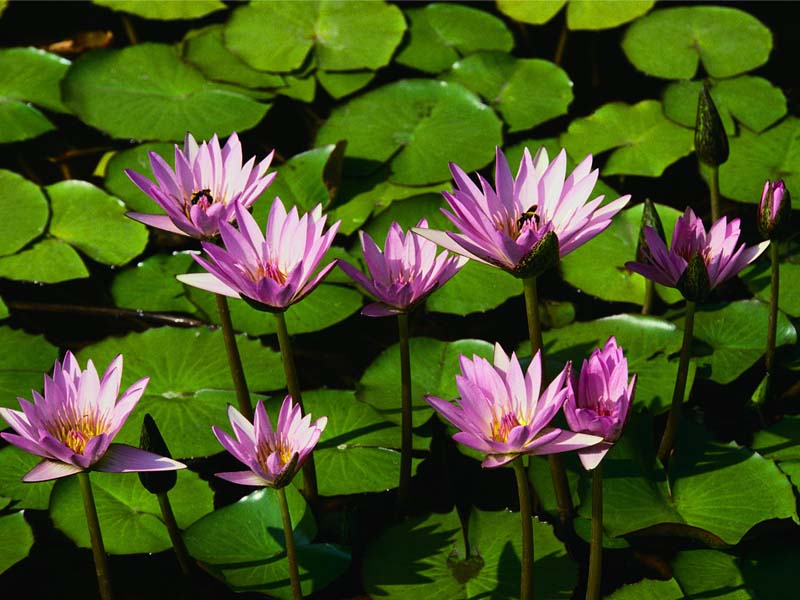 LMP and EDD
Dr. Iqbal Turkistani
Assistant Prof.
OB/GYN Dept.
Accurate history-taking is an integral part of the antenatal booking assessment. 

One aspect of this is to determine the woman’s menstrual history and the date of her last menstrual period (LMP).
This is to enable calculation of the expected date of the delivery(EDD)
By predicting accurately the estimated date of delivery (EDD):
        - evaluation of fetal growth
       - and unnecessary early induction of  labour  can be monitored.
The length of pregnancy is calculated at 280 days from the first day of the LMP.. (obstetric age)

Or 266 from the date of ovulation .. (embriologic age)
Factors that will affect the length of pregnancy and the calculation of the EDD:
The length of the menstrual cycle
Conception within three months of discontinuing the contraceptive pill
Conception while taking the contraceptive pill
Conception when an intrauterine device is in situ
When the last bleed is calculated as a menstrual period when it is an implantation bleed
In vitro fertilisation when the date of conception is known
Questions that should be asked when taking details of a woman’s menstrual cycle:
Age when menstruation started

Regularity of menstrual bleeds 

Frequency of menstrual bleeds

Length of menstrual bleeds, especially the last one
Naegele’s rule:
According to this rule, count forward nine months and add seven days from the first day of the LMP, or add a year counting backward by three months and adding seven days. This calculation is based on a 28-day cycle.

For a 33-day cycle, the calculation is to add nine months, then seven days then five days.
National Institute for health and clinic Excellence (NICE) guidelines recommend that:
All pregnant women be offered an early ultrasound scan
     -  To determine gestational age.
     -  To detect multiple pregnancies.
This will ensure:
     -  consistency of gestational age assessments.
     -  Improve the performance of mid-trimester serum screening for Down’s syndrome.
     -  Reduce the need for induction of labour after 41 weeks.
The use of ultrasound scan combined with accurate date of LMP has been shown to lead a 70% reduction in the number of pregnancies  considered post-term (Gardosi et al, 1997).

> The calculation is achieved by measuring the crown-rump length (CRL) in the first trimester of pregnancy 
And CRL and biparietal diameter in the second trimester. 

The measurement of the CRL in the first trimester is seen as the most accurate calculation.
Many women are unreliable when disclosing menstrual history and date of LMP, so the use of both ultrasound scan and LMP is much more accurate predictor.